7
Edward Christian Church
May 29, 2022
Seven Things in Hell…
     …Every Church Needs
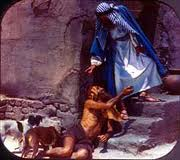 Luke 16:19
Tell Me About Hell –pt2
Two Different Kinds Of Lives
Lazarus (20) 
One has Nothing
Poor
Disabled
Beg Helpless
Named
Richman (19) 
One has Everything
Wealthy
Healthy
Fared Sumptuously
Unnamed
Lazarus means God is my Help or Helper
Two Different Kinds Of Death
(22) Richman… 
Died -Buried 
In Hell
Only Saw Glory
Painfully Alone
Tormented
(22) Lazarus… 
Died-Escorted
In Paradise 
Experiencing Glory
Had Companionship
Comforted
Good Lessons 
          from a 
             Bad Example
Things in Hell the Church Needs
Vision (23)
We Need a Vision…
Heaven and Hell 
Lost
What God Can Do Through Us
Through this Church
Things in Hell the Church Needs
Vision (23)
Tears  (24)
Tears of…
RegretHe found out that it was too late
RepentanceNow is the time to confess our sin
Compassion Now is the time to have compassion - Love
Things in Hell the Church Needs
Vision (23)
Tears  (24)
Remembrance  (25)
He Not Only Remembers His Life 
         …but Life of Others
Advantages
Disadvantages
Hurts
Joys
Things in Hell the Church Needs
Vision (23)
Tears  (24)
Remembrance  (25)
 Separation  (26)
From Evil
      God is a God of Separation
Colossians 1:10 (KJV) 
“That ye might walk worthy of the Lord unto 
all pleasing, being fruitful in every good work, 
and increasing in the knowledge of God”
Things in Hell the Church Needs
Vision (23)
Tears  (24)
Remembrance  (25)
 Separation  (26)
 Prayer (27)
Here is a Man Praying for the Lost. 
He is Finally Concerned for them
How About Us?
Things in Hell the Church Needs
Vision (23)
Tears  (24)
Remembrance  (25)
 Separation  (26)
 Prayer (27)
Missions (27)
The Rich Man in Now in Hell
He is Now a Believer!
Help Others to Believe!
Things in Hell the Church Needs
Vision (23)
Tears  (24)
Remembrance  (25)
Separation  (26)
Prayer (27)
Missions (27)
 Concern  (28)
We Need a Concern to…
             …Tell Folks
Hell is Real !
Heaven Is Real !